Circulation Technical Group
April 2021
CCS Advisory Groups
Consult with CCS on relevant topics

Meet 4x per year and consult in-between via email

Appointments run from July 2021-June 2022
CCS Advisory Groups
Circulation/Interlibrary Loan Advisory Group

User Experience Advisory Group

Database Management Advisory Group
Learning Portal:
Technical/Advisory Group Schedule > 
       2020-2021 Library Staff Advisory Groups

https://www.learning.ccslib.org/2020-2021-library-staff-advisory-gr
Clean-up Project: Users with Notification Option of "(None)"
1. Identify users with notification option of "(None)"
2. Update notice preference to print/phone/email
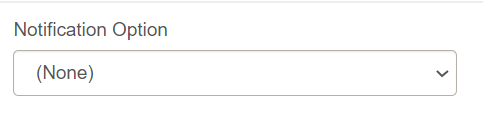 Clean-up Project: Users with Notification Option of "(None)"
Item status flips to Lost
2nd Overdue
3rd Overdue
Bill Notice
1st Overdue
Resources: 
"Notices" (https://www.learning.ccslib.org/notices)
"Introduction to Notices" (https://training.ccslib.org/Notices)
Clean-up Project: Users with Notification Option of "(None)"
Web Report available that identifies patrons with notification option of "(None)"

Statistics > "Monthly Record Counts by Patron Characteristics"
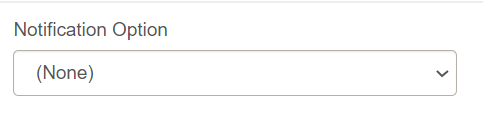 National Change of Address (NCOA) Group Submission
Compares addresses in patron records to the USPS National Change of Address database.

By comparing addresses, Unique can tell us who has potentially moved and who still lives at the same address
National Change of Address (NCOA) Group Submission
Can help libraries streamline card services!
Extend expiration dates for users who have not moved
Block users who have moved
National Change of Address (NCOA) Group Submission
CCS and the library will determine which patrons should be submitted and what bulk updates to perform.
CCS will create a patron file for submission. The library will preview the file before formally submitted.
National Change of Address (NCOA) Group Submission
3. CCS will send the file to Unique; Unique will run the file through the NCOA database and return the updated file to CCS.
4. CCS will post the file to Web Reports.
5. Libraries will have 60 days to review the patron file.
National Change of Address (NCOA) Group Submission
6. After the review is complete, CCS will perform bulk updates. 
7. If needed, libraries will inform patrons of changes.
National Change of Address (NCOA) Group Submission
Cost: $0.015 per patron submitted
National Change of Address (NCOA) Group Submission
2021 Timeline
May 12, 2021 – deadline to submit intent to participate
May 26, 2021 – target submission date to Unique
Early June 2021 – receive data back from Unique; libraries have 60 days to review data
National Change of Address (NCOA) Group Submission
Additional Information
Learning Portal page: https://www.learning.ccslib.org/ncoa

April 28, 2021 (10:00am) - Informational webinar
Register on L2!
Will be recorded if you can't make it